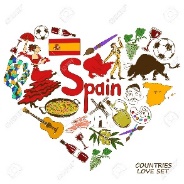 Year 10 Spanish 2020-21 amended for catch up
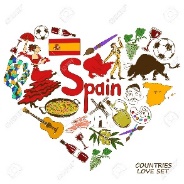 Year 10 Spanish 2021-22
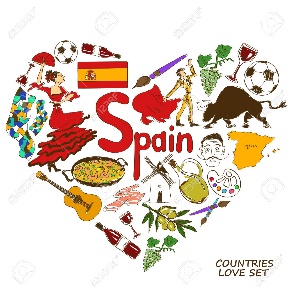 Year 11 Spanish